Организация довузовской профориентационной работы в Институте психологии на 2020-21 учебный год
План профориентационной работы Института психологии	ФГАОУ ВО «Северо-Восточный федеральный университет имени М.К. Аммосова»  на 2020-2021 учебный год
Отчет о проведенных мероприятиях
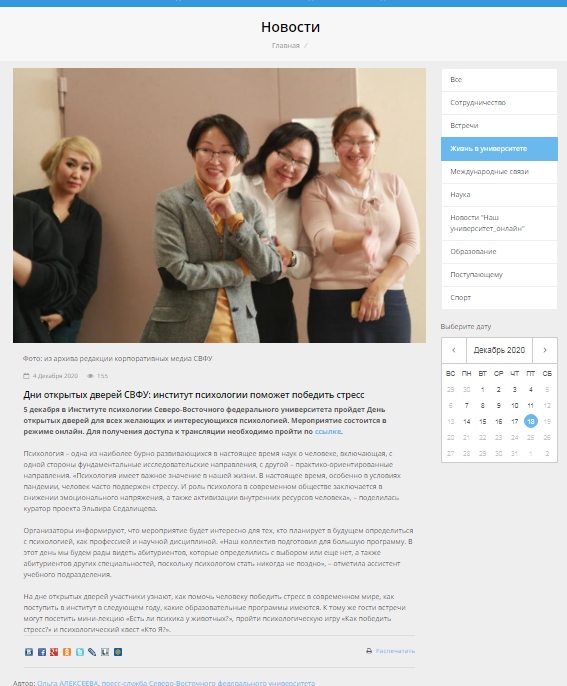 Опубликована статья «Дни открытых дверей СВФУ: институт психологии поможет победить стресс» в рубрике «Новости» на сайте СВФУ.
Автор:  Ольга АЛЕКСЕЕВА, пресс-служба Северо-Восточного федерального университета.
Ссылка на источник: https://www.s-vfu.ru/news/detail.php?SECTION_ID=19&ELEMENT_ID=145765
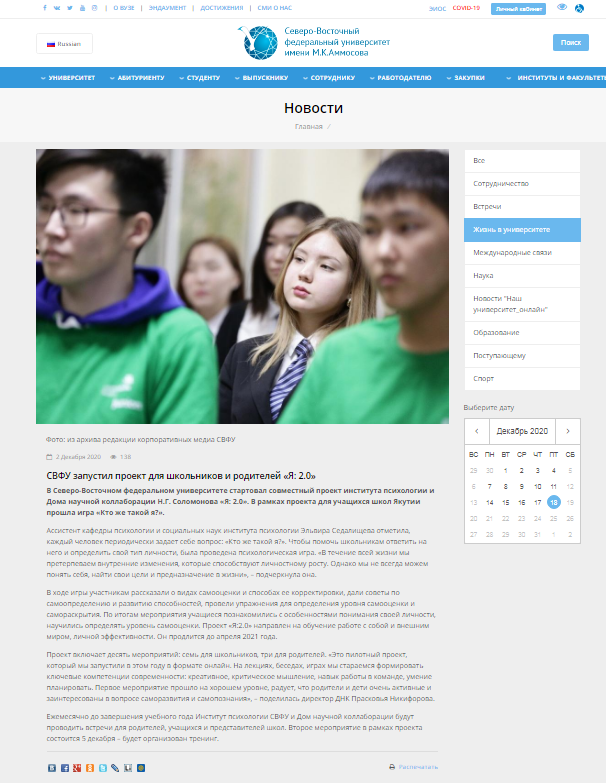 Опубликована статья «СВФУ запустил проект для школьников и родителей «Я: 2.0» в рубрике «Новости» на сайте СВФУ.
Автор:  Ольга АЛЕКСЕЕВА, пресс-служба Северо-Восточного федерального университета.
Ссылка на источник: https://www.s-vfu.ru/news/detail.php?SECTION_ID=19&ELEMENT_ID=145703
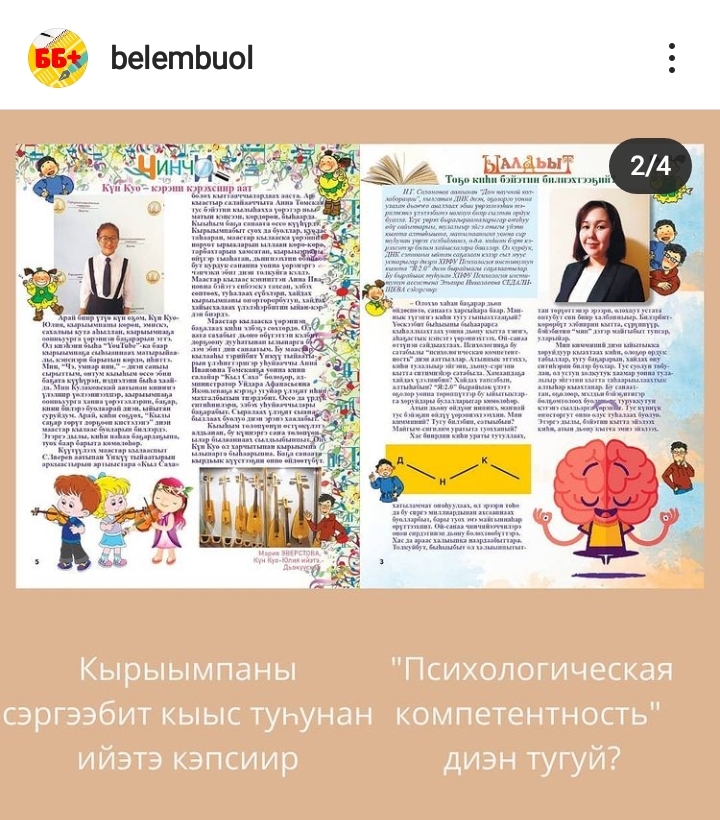 Опубликована статья в детском журнале «Бэлэм буол +». 
Автор: Иванова Светлана, редактор детского журнала «Бэлэм буол +».
Спасибо за внимание!